Organizace státu a státní správy
Veřejná správa
Organizace státu a státní správy v ČR
Výkon veřejné správy
se zpravidla realizuje ve dvou typech působností 
působnost přenesená, tedy delegovaná –jménem státu orgány obce nebo kraje vykonávají dané záležitosti
působnost samostatná – obec nebo kraj si spravuje své záležitosti samostatně
Pojetí veřejné správy
Široké pojetí
Organizace záležitostí celého státního společenství
Zahrnuje orgány moci zákonodárné, výkonné a soudní

Užší pojetí
Správní činnost vykonávána zmocněnými subjekty na základě zákon v rozsahu přikázané pravomoci a působnosti
Může být realizována jen exekutivou vlády, státními a pověřenými nestátními orgány a dělí se na státní správu a samosprávu
Členění veřejné správy
podle různých kritérií
dle subjektů veřejné správy
• orgány státní správy – vykonávají státní správu a mají vlastní působnost a pravomoci ve státní sféře (např. ministerstva)
• samosprávné orgány – vykonávají samosprávnou činnost (orgány územní samosprávy - kraje, obce a jejich orgány) 
• orgány zájmové samosprávy (advokátní, notářské, obchodní a živnostenské komory)

dle územního hlediska
• ústřední – jednotlivá rezortní ministerstva
• oblastní – orgány krajů
• místní – orgány měst a obcí
Instituce, které ovlivňují veřejnou správu, ale dle užšího pojetí ji nevykonávají
Zabývají se organizací záležitostí celého státního společenství
Parlament
Vláda
Ústavní soud
Nejvyšší správní soud
Obecné soudy
Nejvyšší kontrolní soud
Ombudsman
Státní správa v ČR
Správními úřady se de lege lata v souladu s Ústavou rozumí pouze státní orgány, které jako institucionální součásti moci výkonné vykonávají působnost a pravomoci v rámci státní správy.
Správní úřady jsou v Ústavě ČR upraveny výhradně v hlavě třetí „Moc výkonná“
Existence a právní postavení správních úřadů jsou upraveny v čl. 79 Ústavy (spadají tedy pod vládu). Jiné správní úřady než ty podle čl. 79 Ústava nezná
„nezávislé správní úřady na vládě“ (diskuze –legislativa zná, nezná?)
https://www.statnisprava.cz/rstsp/ciselniky.nsf/druhy_uradu
I. Orgány mocí zákonodárné
Poslanecká sněmovna Parlamentu ČR
www.psp.cz
Senát Parlamentu ČR
www.senat.cz
II. Orgány moci výkonnéStátní správa
prezident – kancelář prezidenta, www.hrad.cz, (čl. 54 – 66 Ústavy), 
vláda -  úřad vlády, www.vlada.cz, (čl. 67 – 79 Ústavy)
ministerstva
státní zastupitelství (čl. 80 Ústavy).
další ústřední orgány státní správy,  např. Český statistický úřad nebo Národní bezpečnostní úřad
správní orgány s celostátní působností, podřízené ministerstvům, např. Česká obchodní inspekce nebo Generální ředitelství cel
zvláštní územní orgány státní správy, např. krajské hygienické stanice nebo inspektoráty práce
veřejné ozbrojené sbory, Armáda České republiky nebo Policie České republiky
II. Orgány moci výkonné
Kancelář prezidenta
Úřad vlády ČR (právo hospodařit s majetkem státu, který slouží potřebám vlády; zajišťuje odborné, organizační a technické zabezpečení činnosti vlády)
 Ministerstvo dopravy
 Ministerstvo financí
 Ministerstvo kultury
 Ministerstvo obrany České republiky
 Ministerstvo práce a sociálních věcí
 Ministerstvo pro místní rozvoj
 Ministerstvo průmyslu a obchodu
 Ministerstvo školství, mládeže a tělovýchovy
 Ministerstvo spravedlnosti
 Ministerstvo vnitra
 Ministerstvo zahraničních věcí
 Ministerstvo zdravotnictví
 Ministerstvo zemědělství
 Ministerstvo životního prostředí
Ústřední orgány státní správy
Český báňský úřad
Český statistický úřad 
Český telekomunikační úřad
Český úřad zeměměřičský a katastrální
Energetický regulační úřad
Národní bezpečností úřad 
Národní úřad pro kybernetickou a informační bezpečnost
Správa státních hmotných rezerv
Státní úřad pro jadernou bezpečnost 
Úřad průmyslového vlastnictví
Úřad pro ochranu hospodářské soutěže
Úřad vlády České republiky
Ústřední orgány státní správy
v jejichž čele nestojí člen vlády České republiky
předsedu Českého statistického úřadu, Úřadu pro ochranu hospodářské soutěže a Energetického regulačního úřadu jmenuje a odvolává na návrh vlády prezident republiky
předsedu Úřadu pro ochranu osobních údajů jmenuje a odvolává prezident republiky na návrh Senátu
předsedu Národní sportovní agentury jmenuje a odvolává vláda na návrh předsedy vlády https://agenturasport.cz/organizacni-struktura/
předsedy ostatních úřadů jmenuje a odvolává vláda České republiky
činnost ministerstev a ostatních ústředních orgánů státní správy řídí, kontroluje a sjednocuje vláda. Jako poradní orgán zřizuje Legislativní radu,  jejímž čele stojí člen vlád, nejčastěji ministr spravedlnosti nebo ministr bez portfeje (např. . Ministr pro lidská práva a rovné příležitosti) https://agenturasport.cz/organizacni-struktura/
Příklady správní orgánů s celostátní působnostíOblast ministerstev
MD
Státní fond dopravní infrastruktury 
Centrum dopravního výzkumu
Odbory dopravy (městské atd.)

MF
Finanční ředitelství a finanční úřady
Celní ředitelství a celní úřady
Finanční arbitr

MK
Národní památkový ústav a jeho odbory

MMR
Stavební úřady, stavební odbory
Příklady správní orgánů s celostátní působnostíOblast ministerstev
MO
Krajská vojenská velitelství

MPO
Živnostenské úřady
Česká obchodní inspekce
Výzkumné a zkušební ústavy

MPSV
Úřady práce 
Česká správa sociálního zabezpečení
Okresní správy sociálních věcí
Státní úřad inspekce práce, oblastní inspektoráty
Technická inspekce

MŠMT
Česká školní inspekce
Odbory školství (krajské, okresní)

MV
Krajské a obecní úřady – matriky, doprava aj.
Portál veřejné správy (např. CZECH Point)
Příklady správní orgánů s celostátní působnostíOblast ministerstev
MZ
Státní zdravotní ústav
Státní ústav pro kontrolu léčiv
Hygienické stanice
Ústav zdravotnických informací a statistiky

MZV
Velvyslanectví (primární diplomatický úřad země v jiné zemi)
Konzuláty („malá forma velvyslanectví, tj. úřední úřad země na území jiné země; pasy, víza, občané dané země)
Stálé mise
Česká centra, české domy (organizace – propagace ČR v zahraničí; kultura, cestovní ruch, vnější ekonomické vztahy; nejpozději otevřená Jeruzalém, Athény)

MŽVČeská inspekce životního prostředí
Český hydrometeorologický ústav
Správy národních parků
AOPK – Agentura ochrany přírody a krajiny

MZe
Pozemkový fond a jeho pracoviště
Státní zemědělská a potravinářská inspekce
Česká plemenářská inspekce
Státní zemědělský intervenční fond
Státní rostlinolékařská správa
Ústřední kontrolní a zkušební ústav zemědělský
III. orgány územních samosprávných celků
Podle Ústavy ČR, hlava sedmá, čl. 99 se ČR člení na obce (základní územní samosprávné celky) a kraje (vyšší územní samosprávné celky). 
Jejich činnost upravuje zákon č. 128/2000 Sb. o obcích (obecní zřízení) a zákon č. 129/2000 Sb. o krajích (krajské zřízení); zvláštní postavení má Praha
Na hlavní město Prahu se zákon o krajích nevztahuje, Praze přiznává postavení a pravomoci obce a zároveň kraje zákon č. 131/2000 Sb., o hlavním městě Praze (v Praze primátor; volby se konají v jiném termínu)
Obce a celky mají dvojí působnost: samostatnou (samosprávnou) a přenesenou (delegovanou) 
orgány krajů, měst a obcí,  městských částí a městských obvodů v případě územně členěných statutárních měst jako jsou např. krajské, obecní úřady nebo stavební a živnostenské úřady vykonávající přenesenou působnost
další samosprávné orgány,  např. přestupková komise
Obce
s matričním úřadem
se stavebním úřadem
s pověřeným obecním úřadem
s rozšířenou působností
Krajská správa a samospráva
kraje zřízeny ústavním zákonem o vytvoření vyšších územních samosprávných celků a o změně ústavního zákona České národní rady č. 1/1993 Sb., Ústava ČR 
platný od 31. 12. 1997 a účinný od 1. 1. 2000
zavádí se sedmiletým zpožděním to, co bylo od počátku zakotveno v ústavě (od ledna 1993)
Čl. 1 ustanovil 14 vyšších územních samosprávných celků
Např. původně Brněnský kraj později název změněn na Jihomoravský kraj 
Zákon o krajích (č. 129/2000 Sb.) blíže definuje působnost kraje, jeho orgány apod.
v rámci samostatné působnosti kraj pečuje o komplexní rozvoj svého území a v rámci přenesené vykonává na svém území státní správu
kraj je spravován zastupitelstvem, dalšími orgány jsou rada, hejtman a krajský úřad
V rámci vlády České republiky byl v roce 1991 vytvořen vládní výbor pro zemské zřízení, 
který vypracoval osm variant, verzí zemského nebo krajského zřízení, 
případně jejich kombinace. 
file:///C:/Users/PETRIK~1/AppData/Local/Temp/Katalog_k_vystave_100_let_promen_hranic_nasich_regionu.pdf
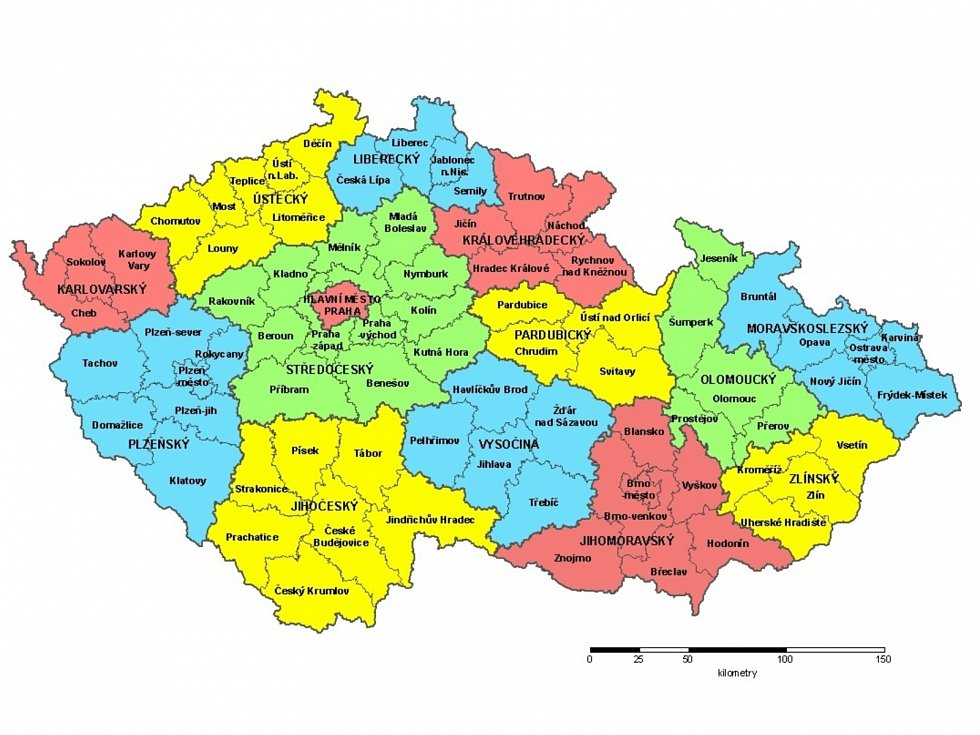 Samosprávné kraje vznikly k 1. lednu 2000 a po přechodném období, ve kterém na podzim roku 2000 proběhly volby do krajských zastupitelstev, začaly od 1. ledna 2001 fungovat naplno. Záhy po ustanovení krajů se objevily požadavky na změnu krajské hranice, předtím však došlo ke změně názvů některých krajů, které se většinou přizpůsobily zažitým názvům celků nebo přírodním a historickým podmínkám (Jihlavský kraj na Vysočinu a později na Kraj Vysočina, Buějovický na Jihočeský, Brněnský na Jihomoravský a Ostravský na Moravskoslezský.
Působnost územně samosprávných celků
Dělí se na dvě skupiny:
Působnost samostatnou, samosprávnou
věci, které si obec či kraj spravuje samostatně
především záležitosti, které se dotýkají v prvé řadě života obyvatel
neznamená libovůli obce a jejích orgánů, ale možnost obce samostatně řešit své záležitosti v kontextu s platnými zákony a ostatními právními předpisy.
Působnost přenesenou, delegovanou
záležitosti veřejné správy, které náleží státu, který je na obec či kraj přenesl
význam přesahuje rámec územně samosprávných celků 
stát má zájem na ovlivňování jejich výkonu. 
pokud jim zákon svěří výkon státní správy, je jejich území správním obvodem a příslušné orgány jsou povinny zabezpečit úkoly v přenesené působnosti
mezi přenesenou působnost patří např. výkon činnosti na úseku územního plánování a stavebního řádu, projednávání přestupků, zajišťování státní správy ochrany ovzduší, sociální zabezpečení atd.